VYJMENOVANÁ SLOVA PO L – opakováníAutor: Mgr. Ivana Tesařová
Materiál vznikl v rámci projektu Škola pro život
č.proj. CZ.1.07/1.4.00/21.2165
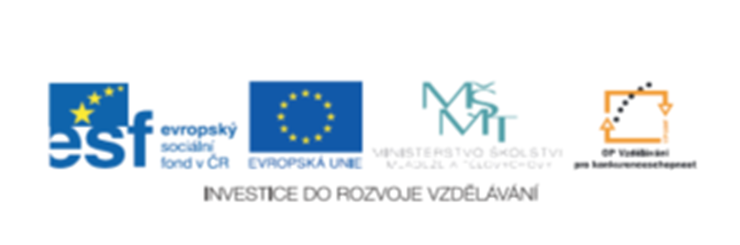 18. 11. 2011
Zopakuj si řadu vyjmenovaných slov  po l , například ve hře HÁZENÁ či 
KRUHOVÝ TRÉNINK  a doplň chybějící slova:
polykat
blýskat se
slyšet
plýtvat
lýtko
pelyněk
Najdi ukrytá vyjmenovaná slova po b a l :
Petr byl i na Sněžce. Mohl by strýček přijet? Smysly šetříme spánkem. 
Na okně seděly sýkorky. Děti zjistily, že prší. Mařenko, byla jsi už v  Brně?
Vylušti  tato přísloví:
LEHCENAB – L,LEHCEPOZB – L.
KOVÁŘOVAKOB - LAAŠEVCOVAŽENACHODÍBOSA. 
SL – ŠELTRÁVURŮST. 
NENÍVŠECHNOZLATO,COSETŘP - TÍ.
PŘIŠELSTROŠKOUDOMLÝNA.
     Opiš správně.  K některému nakresli vtipný obrázek.
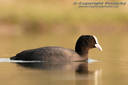 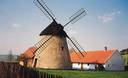 PŘÍBUZNÁ SLOVA / Jejich význam a třídění /
 
Pl - šový, ml – nář, upl – nul, nepol – kej, l – kožrout, 
Pl – tvání, rozvzl – kal se,  bl – skavý, nesl – šný, l – ska, l – tkový, zal – žovat si, pel – něk
Úkoly :  Přepiš na lístky a roztřiď  podle příbuznosti k jednotlivým 
vyjmenovaným slovům. 
Další možnosti : Vyznačte v každém slově jeho stavbu , rozdělte se na skupiny 
a rozšiřte kartotéku o další příbuzná slova. S nimi si pak můžete za odměnu 
zahrát hru  KUFR . Odměnu si zasloužíte, když  vymyslíte a napíšete rozvité 
věty s některými příbuznými slovy.


www.stavlisty.cz/2003/10/k…                             www.naturephoto.cz/fotoban…
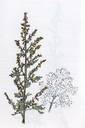 www.zupu.cz/index.php?pid=…
Hra Na přírodovědce a zeměpisce: 
Rozdělte si mezi sebou přírodniny a zeměpisné názvy z vyjmenovaných 
slov po b a l  / využijte mapu / , hledejte na internetu informace a 
obrázky a zpracujte jako miniprojekt.
Neměly by zde chybět následující údaje:
Přírodniny
Celý název   -   Kde roste /žije/   -  Čím se živí  -   Zajímavost

Místa na mapě
V které části Čech se nachází   -  Co bys tam rád navštívil / památka, 
přírodní zajímavost
Hádanka na závěr:  
Jak se jmenuje tato známá lokalita  našeho 
regionu? Nachází se na jih od Mladoňovic.
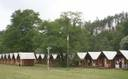 www.adam.cz